Муниципальное  дошкольное образовательное учреждение детский сад общеразвивающего вида № 8 «Родничок»
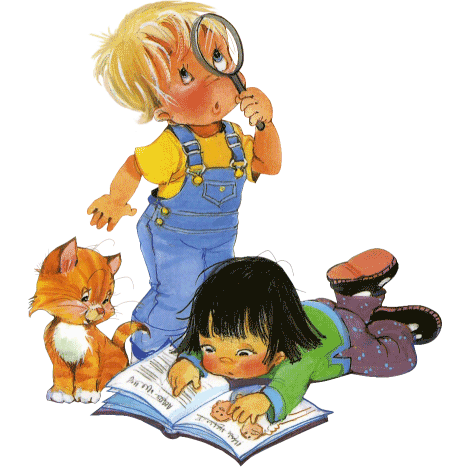 Ярославская область 
 г. Переславль-Залесский
Межрегиональный Турнирспособностей «Росток»
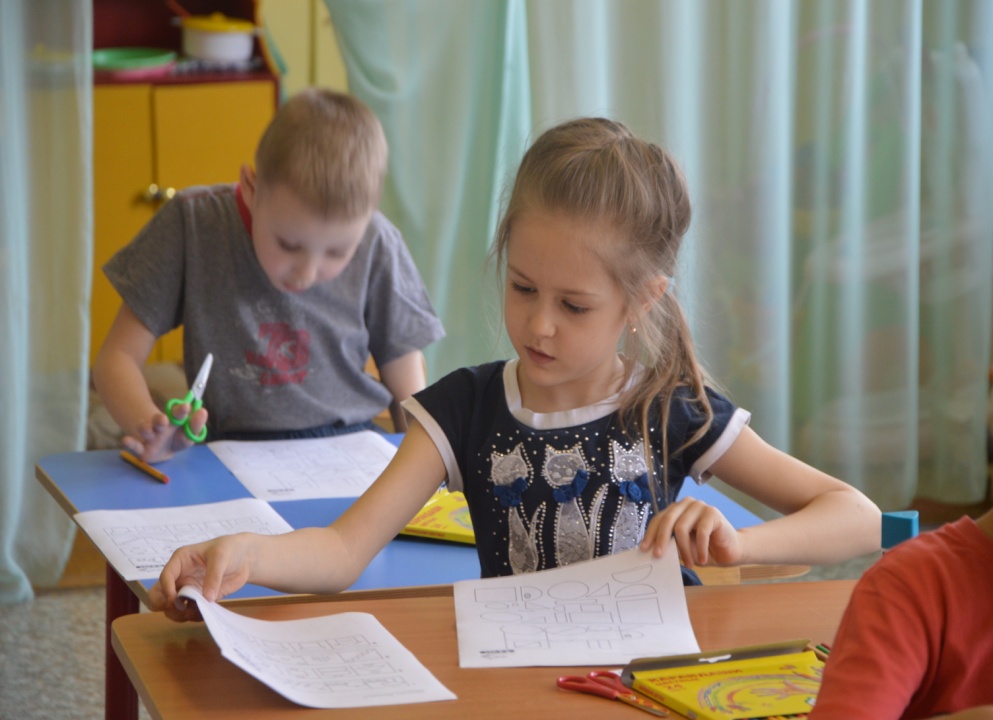 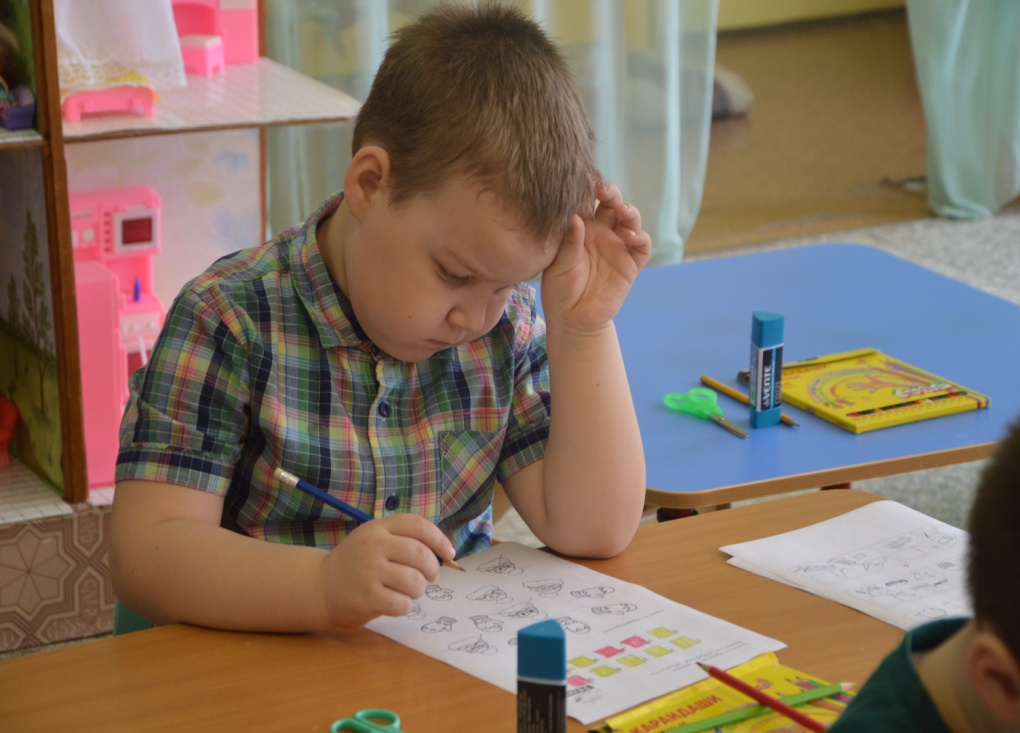 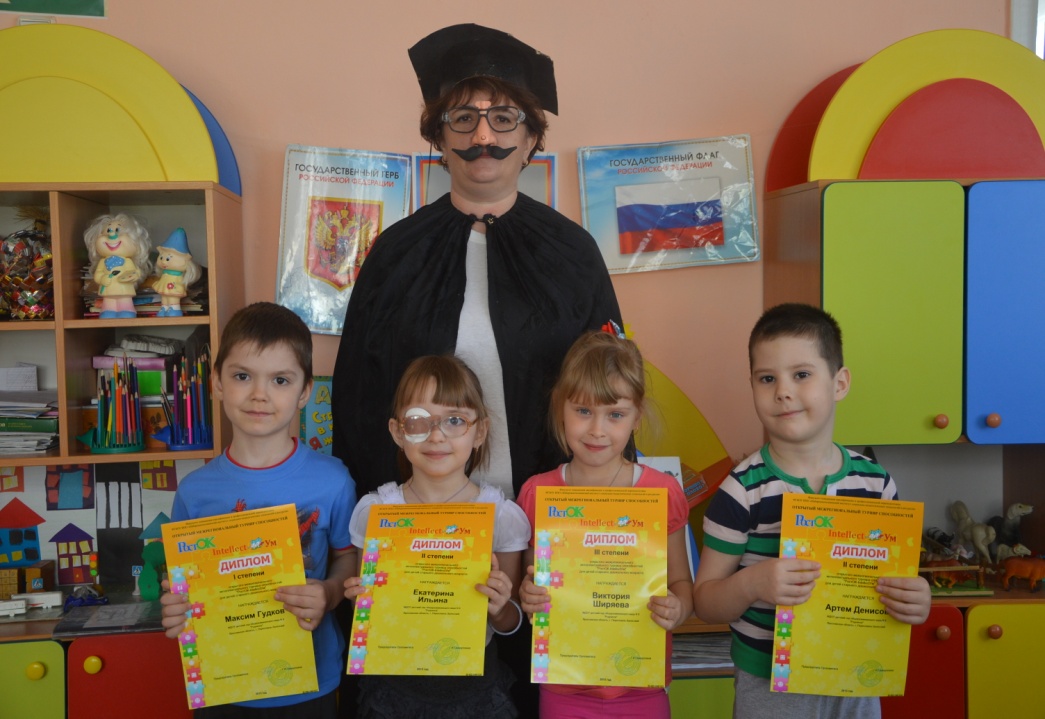 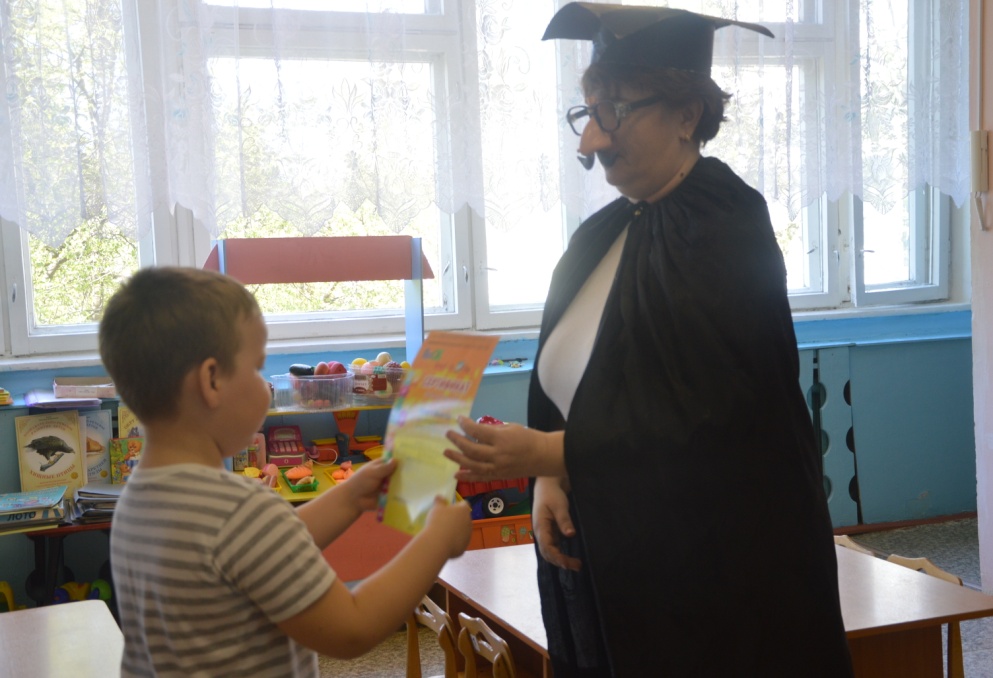 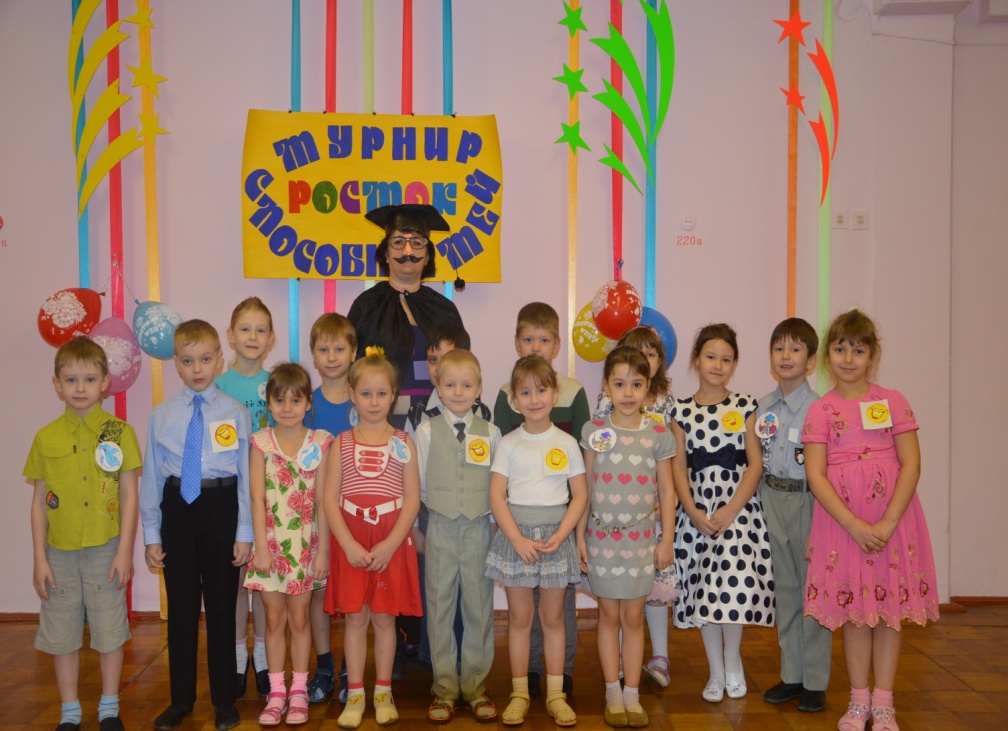